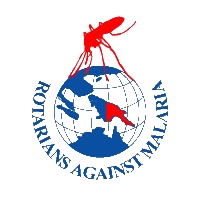 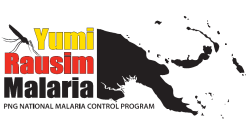 Rotarians Against Malaria
CHASING MALARIA PROGRAM
 
KURIVA INTERVENTION UPDATE

KOKODA MOTEL 2019
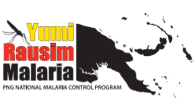 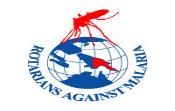 Introduction
Chasing Malaria Programme is a joint venture between Rotarians Against Malaria and the Provincial Health Authorities presently based in the National Capital District (NCD) and Central Province. This programme in funded by Rotarians Against Malaria alone.
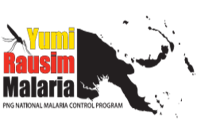 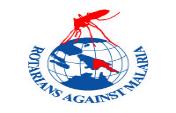 Background
Chasing Malaria Programme’s primary aim is to map malaria within Central and NCD Provinces while at the same time supplying Long Lasting Insecticidal Nets (LLINs) to fill gaps where malaria is a problem: It provides a LLIN to every RDT  positive malaria case.
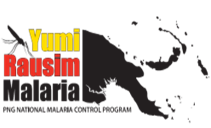 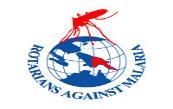 History Of Chasing Malaria Programme.
Programme commenced in  late Sept 2014 after having successful negotiations with the Central and NCD PHAs earlier same year. 
LLINs distribution commenced in NCD and central  in early and late Oct, 2014 respectively
 Full coverage achieved in late Nov 2014.
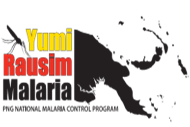 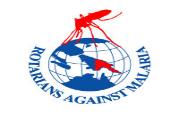 History ContD
LLINs distribution data collected since early Oct 2014 but full malaria data for all the clinics had been recorded since the beginning of Dec 2014.
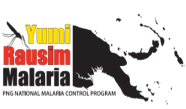 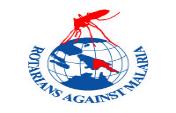 threefold benefit
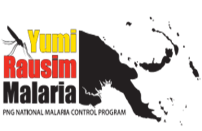 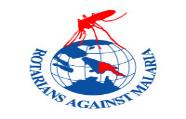 KURIVA interventions
This presentation is centred on Chasing Malaria activities which were executed since Apr-Dec 2018 in Kairuku Hiri District, Central Province.
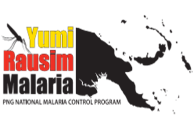 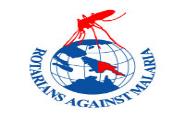 KURIVA intervention
Chasing Malaria Program in Kuriva and Waima catchment areas was initially established to work with the local communities and selected schools to identify mosquito breeding sites, to map those sites and apply  community based ideas  to destroy those breeding sites.
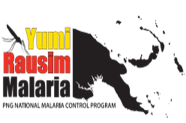 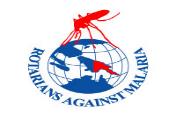 Participating schools
KAIRUKU RURAL                                                                                                                                                                                                                                                                                                                                                                                                                                                                                                                                                                                                                                                                                                                                                                                                                                                                                                                                                                                                                           
Bereina Primary School
Waima UC Primary School
St Micheal Primary School
 Kivori Kui Primary School
HIRI RURAL
Brown River Primary school.
Vanapa Primary school.
Kerea Primary School
Kuriva Primary School
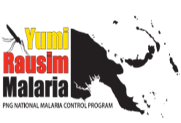 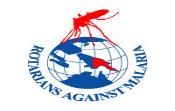 POSITIVE ACHIEVEMENTS in Kuriva
Rotarians Against Malaria (RAM)
BCC or Behaviour Change Communication.
School Malaria Prevalence Survey.
School Education on Malaria Topics.
School Malaria Clubs.
School Health Teacher.
Social Mapping in Kuriva & Waima.
Therapeutic Efficacy Study (TES) by NDoH and WHO  
Antimalarial Drug Efficacy is assessed through TES. 
TES are prospective evaluations of Patients “Clinical and Parasitological responses to directly observed treatment for uncomplicated malaria. Studies at regular intervals at the same sites allow for the early detection of resistance
Insecticide Resistance Monitoring  Study by IMR
Anopheles Breeding Sites 
Laver Collection
12 & 24 Hrs Human Landing Catch (HLC)
LLIN Insecticide Efficacy Study
Kuriva 12H Barrier Screens
Questionnaires
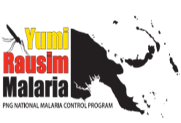 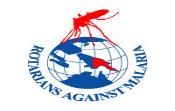 POSITIVE ACHIEVEMENTs
Mapping – work with the local communities in Waima and Kuriva catchment areas and selected schools around Kairuku Hiri district to identify Mosquito breeding sites Map these Sites and Use community based techniques to destroy these breeding sites.
School Prevalence Survey – Two (2) surveys were carried out in 2018   
School Education
School Health Teacher
School Clubs
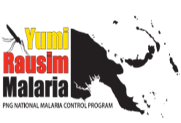 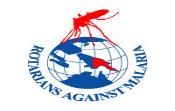 POSITIVE ACHIEVEMENTs
School Prevalence Survey – Two (2) surveys were carried out in 2018
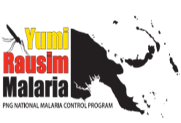 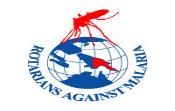 School Objectives
Malaria education activities in schools aimed to enrich the school education curriculum package through the following specific objectives:
To provide teachers with the necessary skills to conduct malaria 	education activities for pupils in the classrooms
To reach primary school children with interactive sessions to acquire basic knowledge on malaria transmission, signs and symptoms, malaria prevention methods and the importance of timely care seeking.
 it is expected that pupils will in turn share newly acquired basic knowledge with their parents, families, friends, neighbours and the communities.
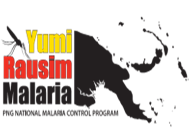 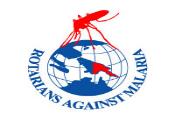 Key questions to answer
What is the life cycle of the mosquito? 
What are the environments in which mosquitoes breed and live? 
What are some of the different species of mosquitoes and the diseases they are vectors for. 
What are the current Malaria Control Strategies being used in PNG?
What are current methods of Larval Source Management? 
 How can the scientific method be used to explore options for effective larval control?
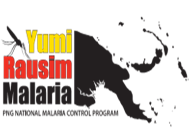 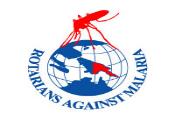 Activities Conducted In Schools
Filling in the breeding site with soil.
Draining of stagnant water where possible.
Covering water sources so that mosquitoes cannot reach those (good for water pots for drinking water).
Seal water tanks and septic tanks so mosquitoes cannot get in or out.
Remove weeds if they prevent fish reaching the larvae.
Flooding streams by building dams and then breaking them every week to flush the mosquitoes away.
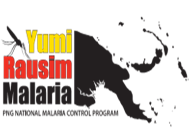 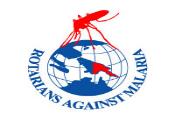 POSSIBLE PROBLEMSPossible Reasons For Increases In Malaria
Shortage of antimalarial commodities
People not going for treatment due to lack of access
Human Behaviour e.g. Not sleeping under nets, not repairing old nets
Mosquitoes biting earlier
People staying up late e.g. Watch Movies, Telling stories 
LLINs no longer working
 Not treated properly
Nets not being repaired
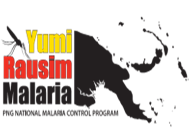 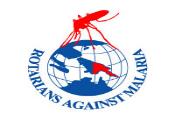 Possible Interventions
Mapping of areas to show villages in relationship to health centres and schools
Looking for other partners or organisations working in the area
 Identify any Aid Post and to see their operational status 
Identify any church or other local action groups
Introduce school health master or teacher and if possible village volunteers
Ensure health centre dose not run out of malaria commodities
Health education in school and village 
Mosbar and other repellent
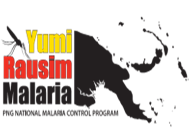 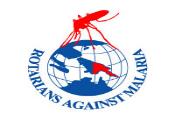 2019 Way Forward
SCHOOL MALARIA CLUBS
SCHOOL MALARIA CLUBS
FORMULATION of MALARIA CLUBS - Create Malaria Clubs in the schools. Health teacher should be able to write up activity plans for each week/Months/terms.
TECHNICAL SUPPORT - RAM/NDoH/ will provide technical advice and support to the club. 
School clubs can be able to do school excursion with their health teacher to other schools to learn new ideas from other schools.  
School Club debates on Malaria topics at end of each term.
PLANNING - Meet with Designated School Principals and health teachers to Collect 2019 statistics for Elementary and Primary Schools       pupils.
TRAINNING - Re-establish the concept and the importance of the malaria Club with the school Principals and Teachers.
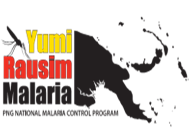 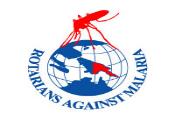 Way Forward
OBJECTIVES /Aim
OBJECTIVES /Aim
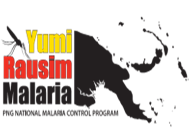 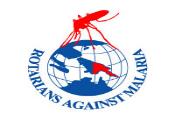 Way Forward
Community Leader - Identify Strong Leadership Member within all villages that can be able to lead the community. 
Form Group - Identify clubs or groups such as Church Club Woman Ministry Group, Sporting Club and etc.  
Meeting Leaders - Identify ward counsellors, Community Leaders and youth leaders to introduce the concept and the importance of establishing the malaria club within the villages, Wards or LLGs and around the communities. 
Community Awareness - Prepare Community Awareness On Malaria related health issues.  
Prevalence Survey - Conduct Household prevalence survey in high burden areas within Kuriva HC Catchments before rolling out the program to other sites.
Implementation of Project - To implement the project, Pilot the program in 1 or 2 villages or wards and later roll out the Program.
Recruitment Of Nurse - Identify a retired Nursing Officer with a valid practicing certificate who can give treatments in communities. (Distance places example; Vaikabu and Brown River catchments.) 
Mosbar - Distribute Mosbar to village people for evening use such as; telling stories with friends, woman cooking, man going hunting, kids watching moves, evening devotion and etc.
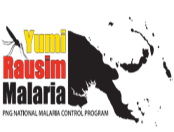 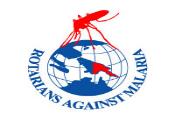 Way Forward
CLUB INCENTIVES
CLUB INCENTIVES
Tools - Money given to the club’s is purposely to buy tools such as; knife, spade, fork and etc. 
House Marasin - Due to distance to the health centre, clubs can all work together to build a “MALARIA HOUSE MARASIN” Really the Retired Nurse should only conduct TEST, TREAT and TRACK to the neighbouring communities.
Mosbar - Ram can supply Mosba’s to each clubs for selling. However, money collected can be used to support the clubs. 
Donations Of Tools – Chasing Malaria Program to donate working tools for the clubs to maintain the full ownership of the program within the community.
Financial support is not necessary to the clubs as we are not paying for the service. But again when we look at the reverse side of the coin, Clubs need money to work as a community, “example “like Organisation Needs money to implement projects or work in the communities.
	Financial Assistance - 300 Kina should be given by the program to each clubs as incentive package support the club within the Wards.
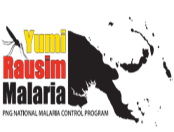 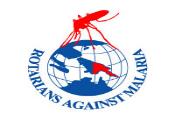 THANK YOU VERY MUCH
EM TASOL !!